Logging In
email for students
FINDING THE LINK TO CANVAS
https://sites.google.com/gm.sbac.edu/launchpad/just4students	OR...	https://www.sbac.edu/
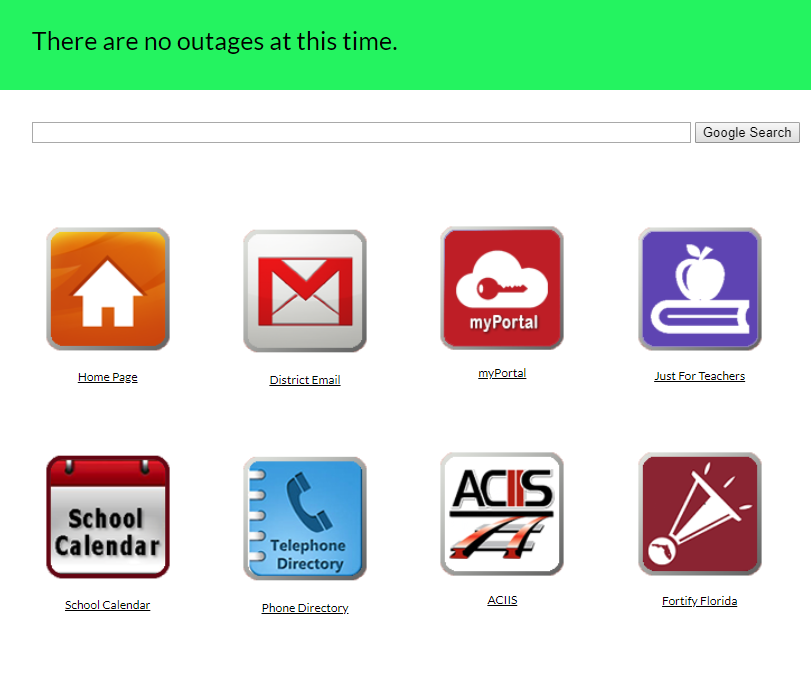 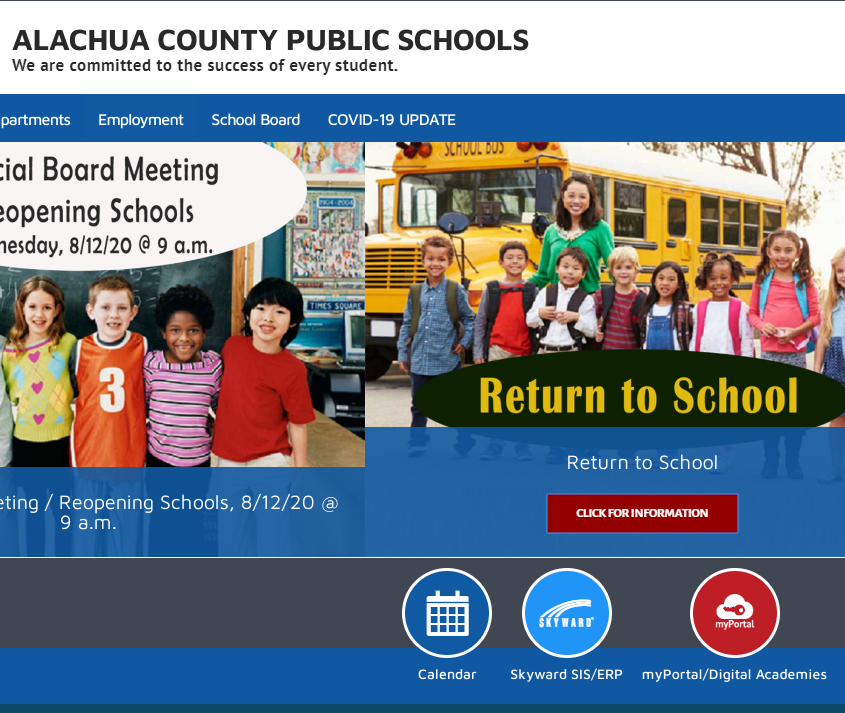 Student username and password













If your child cannot remember their username or password, visit
https://docs.google.com/document/d/1h2PgYSIF0ikt-kOKg2rwklBFgpR8paGCi5BSfqU8HGI/edit
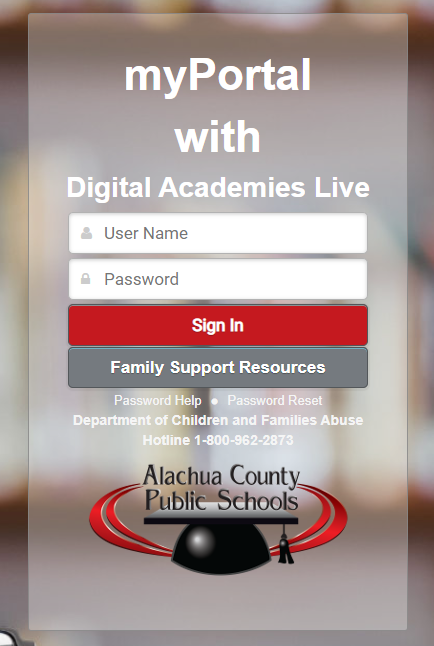 Finding Canvas within the student portal
Step 1 - click the icon for productivity
Step 2 - click on the link for Gmail
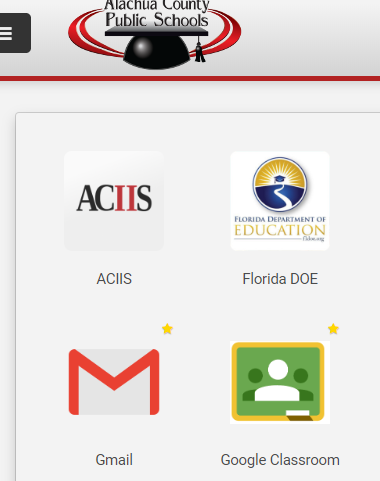 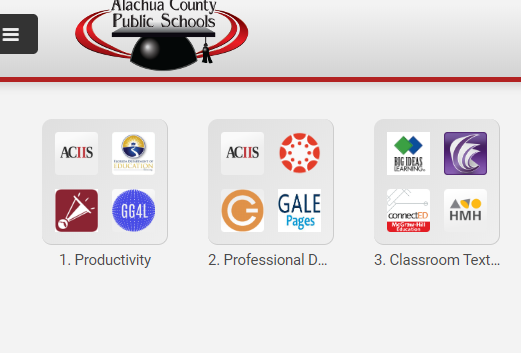 Once logged in, your student should see all of emails

NOTE - student emails are protected by district filters; they will only be able to receive emails from other school email users or district approved outside websites.
If you are having any issues accessing email, please contact:

Your child’s teacher via email

Kanapaha Middle School at 352-955-6960